Realizace logistiky při povodních ve vybraném okrese
Autor: Bc. Aneta Gabrielová
Vedoucí: Ing. Jarmila Straková, Ph.D.
Oponent: doc. Ing. Petr Průša, Ph.D
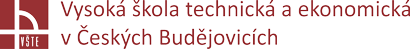 OBSAH
CÍL DIPLOMOVÉ PRÁCE
PŘEDSTAVENÍ OBLASTI
HISTORIE POVODNÍ
ORGÁNY KRIZOVÉHO ŘÍZENÍ
SLOŽKY PROTIPOVODŇOVÉ OCHRANY
SWOT ANALÝZA PROTIPOVODŇOVÝCH OPATŘENÍ
DOTAZY
CÍL DIPLOMOVÉ PRÁCE
Cílem diplomové práce je analyzovat krizový management, logistiku krizových situací k ochraně obyvatelstva, integrovaný záchranný systém, analyzovat vodní toky a přehrady a nejničivější povodně v jednotlivých letech a vypracovat návrhy na zlepšení stavu.
PŘEDSTAVENÍ OBLASTI
Povodí Lužnice
řeka pramení v Rakousku
protéká Jižními Čechami
délka řeky 202,2 km, rozloha povodí 4 200 km2
ústí do Vltavy u Týna nad Vltavou
řeka protéká  Třeboňskou pánví a je napojena na tamní rybníky
města na řece: České Velenice, Suchdol nad Lužnicí, Veselí nad Lužnicí, Soběslav, Tábor, Bechyně
hlásné profily: Nová Ves nad Lužnicí, Pilař, Kazdovna, Frahelž, Klenovice, Bechyně
PŘEDSTAVENÍ OBLASTI
Povodí 4. řádu ve Veselí nad Lužnicí
6 500 obyvatel, rozloha 30 km2
soutok dvou řek Nežárka a Lužnice
napojení na Veselské pískovny, Blatský potok, Degárka
tři povodí 4. řádu v centru města
pět povodí 4. řádu na okraji města
analyzované povodí okolo řeky Nežárky
rozloha 0,24 km2
rizika oblasti: mnoho vodních toků, obydlená oblast, benzinová pumpa
PŘEDSTAVENÍ OBLASTI
HISTORIE POVODNÍ
povodeň 2002 – největší a nejvýznamnější povodeň 
srpen 2002, celá ČR, Veselí n. L. jedním z nejvíce zasažených měst
povodeň 2006 -  druhá největší
jarní povodeň – tání sněhu, Veselí n. L. jedním z nejvíce zasažených měst
povodeň 2009
jarní povodeň – tání sněhu – Lužnice a Nežárka zasaženy méně oproti jiným řekám
povodeň 2010
srpen 2010, více zasažená jiná území ČR
povodeň 2013 – již částečně funkční protipovodňová opatření
na Lužnici nejvíce zasažena Bechyně
HISTORIE POVODNÍ
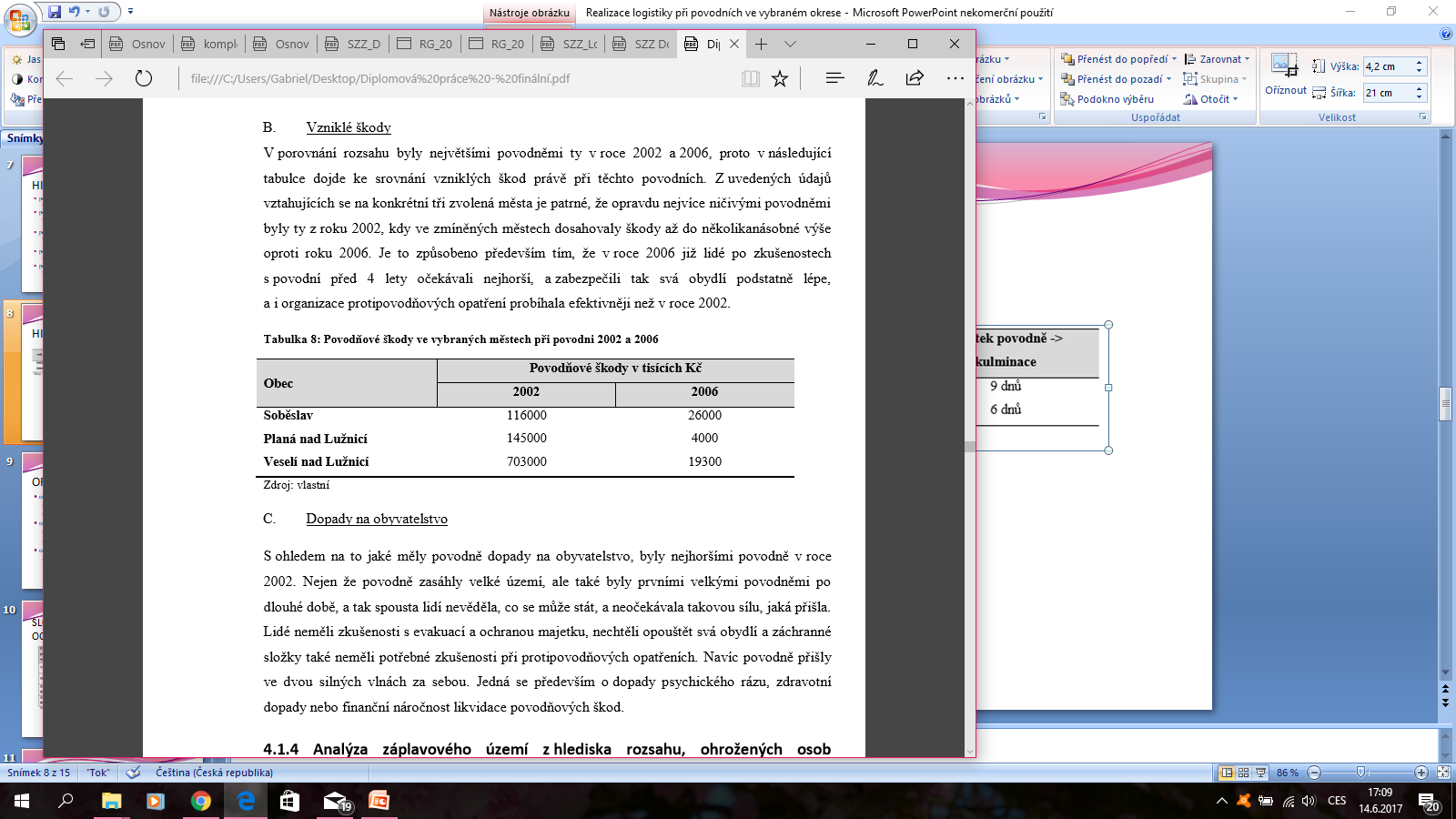 ORGÁNY KRIZOVÉHO ŘÍZENÍ
orgány krizového řízení kraje 
především Hejtman
Bezpečnostní rada kraje, Krizový štáb kraje
orgány krizového řízení obce s rozšířenou působností
povodňová komise obce Soběslav
pracovní štáb obce Soběslav
orgány krizového řízení obce
povodňová komise města Veselí nad Lužnicí
SLOŽKY PROTIPOVODŇOVÉ OCHRANY
SLOŽKY PROTIPOVODŇOVÉ OCHRANY
SWOT ANALÝZA PROTIPOVODŇOVÝCH OPATŘENÍ
SWOT ANALÝZA PROTIPOVODŇOVÝCH OPATŘENÍ
DOPLŇUJÍCÍ DOTAZY - VEDOUCÍ
Prosím autorku práce o konkretizaci konstatování, že protipovodňová opatření realizovaná v roce 2002 přinesly v následujících povodňových událostech prokazatelné ekonomické i materiální přínosy. Požaduji je blíže specifikovat. 

Dotknou se navrhovaná protipovodňová opatření budovaná v okolí města Veselí nad Lužnicí plánované dálniční výstavby? 

Autorka konstatuje, že ”Protipovodňová opatření opravdu snižují vzniklé škody způsobené povodněmi, konkrétně ročně přibližně o 80%". Požaduji po autorce vysvětlit toto své konstatování.
DOPLŇUJÍCÍ DOTAZY - OPONENT
Okomentujte materiální a jiné škody vzniklé při povodni.
DĚKUJI ZA POZORNOST.